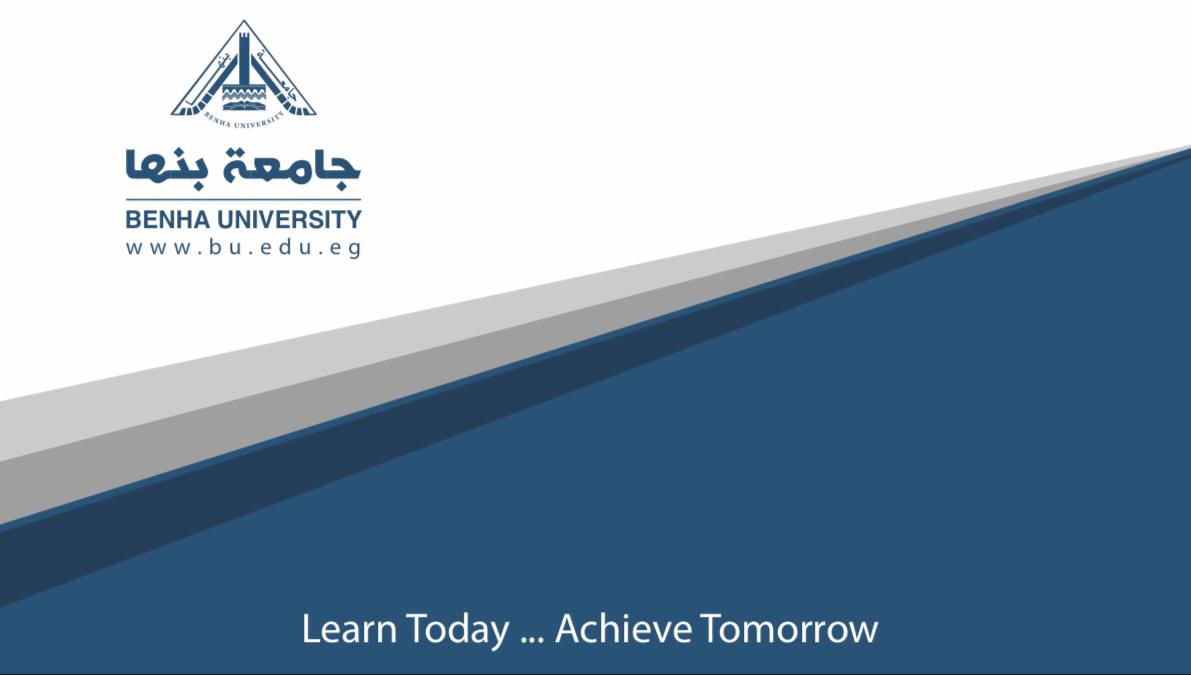 كلية التربية
تربية عام  
 مادة تاريخ أوروبا الوسيط 
الفرقة الأولي  
المحاضرة الثانية
د.ممدوح هلول 
د.انجي محمد محمد حلمي
الإمبراطورية الرومانية في القرن الثالث الميلادي
الإمبراطور دقلديانوس  

 ولد عام 245 م في مدينة سالونا بولاية دالماشيا بإقليم ايلليريا المطلّ على البحر الأدرياتي غرب كرواتيا، وكان أبواه فقيرين، وكان يعمل في اسطبلات الإمبراطورية كسائس للأحصنة. وانضم إلى طبقة الفرسان ووصل إلى رتبة دوق في ولاية ميسيا، ثم أصبح قائد قوات الحرس الإمبراطوري الخاص وهي من الوظائف الخطيرة، وتجلت كفاءته العسكرية في حرب فارس. بعد موت الإمبراطور نوريانوس (283 – 284 م) اعترف به بأنه أجدر شخص بعرش الإمبراطورية.
وكان عصر دقلديانوس نقطة تحول في التاريخ القديم من عصر الإمبراطورية الرومانية إلى العصر البيزنطي عندما اعتلى عرش الأمبراطورية الرومانية في سنة 284 ميلادية حاول إدخال بعض الإصلاحات بإدماج ولايات وتقسيم ولايات أخرى. وكان مكسيميانوس شريك ديوكلتيانوس في حكم الغرب.
حرص ديوكلتيانوس معظم سنوات حكمه على اتباع سياسة تسامح ديني مع المسيحيين، ثم تحولت سياسته ضد المسيحيين في أواخر حكمه، فأصدر دقلديانوس أربعة مراسيم فيما بين سنتي 302-305 م تحث على اضطهاد المسيحيين، وقد شهدت هذه المراسيم حرق الأناجيل والكتب الدينية ومنع المسيحيين من التجمع وهدم الكنائس وقتل أكثر من ألف مسيحي وتحريم القيام بأي صلوات أو طقوس دينية، وقتل كل رجال الدين المسيحي وصادر جميع أملاك الكنيسة وانتهى هذا الإضطهاد على يد الملك قسطنطين وسمي عصر الإضطهاد بعصر الشهداء.
في أول مايو سنة 305 م تنازل ديوكلتيانوس عن العرش هو ومكسيميان، أي بعد سنتين من تاريخ إصدار أول أوامره.

تربى قسطنطين في بلاط ديوكلتيانوس وهرب إلى بريطانيا وهناك نودي به إمبراطورا على غاليا وأسبانيا وبريطانيا في عام 306 م خلفا لوالده. عبر جبال الألب وانتصر على منافسه مكسنتيوس بن مكسيميانوس شريك ديوكلتيانوس في حكم الغرب عند قنطرة ملفيا علي بعد ميل واحد من روما، وقتل هذا مكسنتيوس وجيشه في مياه نهر التيبر في أكتوبر عام 312